Get involved with IDEAWG!
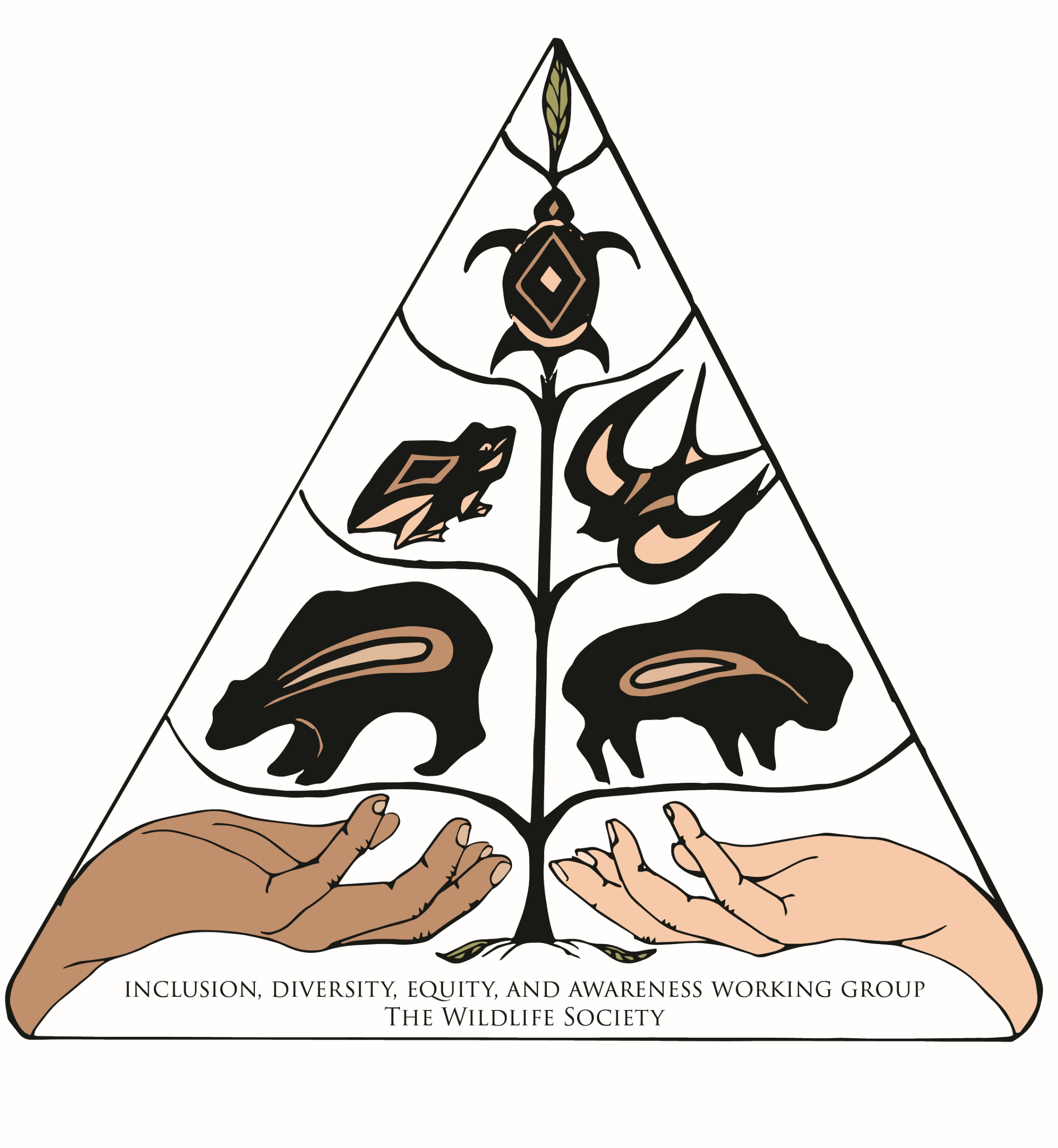 Zoom session with the board, Spring 2022
Today’s agenda
What does IDEAWG do?
Storytelling workshop
IDEAWG Board elections
Q&A with participants


Please let us know you are here! https://forms.gle/iq2YmnZ3sa876tg49
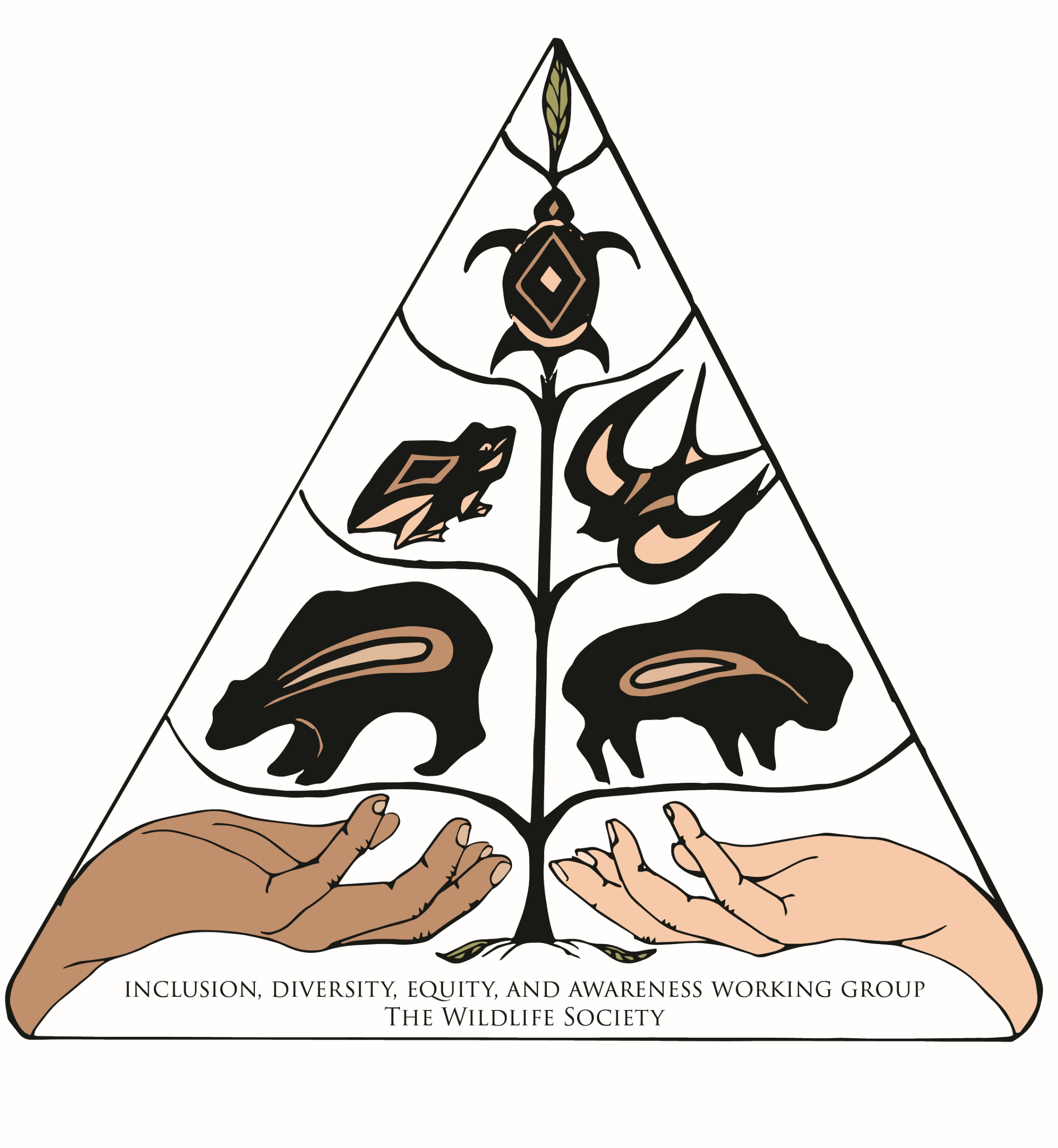 What does IDEAWG do?
Diversify the Society membership through identifying and removing barriers to recruitment, improving mentoring, and increasing member retention.
Ensure policies, programs and practices of the Society provide for diversity, equity, and inclusion.
Provide information and educate Society members with regards to diversity, equity, and inclusion issues.
Provide support to chapters, sections, and working groups related to diversity, equity, and inclusion issues.
Provide programs, events, and activities at the Society’s Annual Conference to foster diversity, equity, and inclusion.
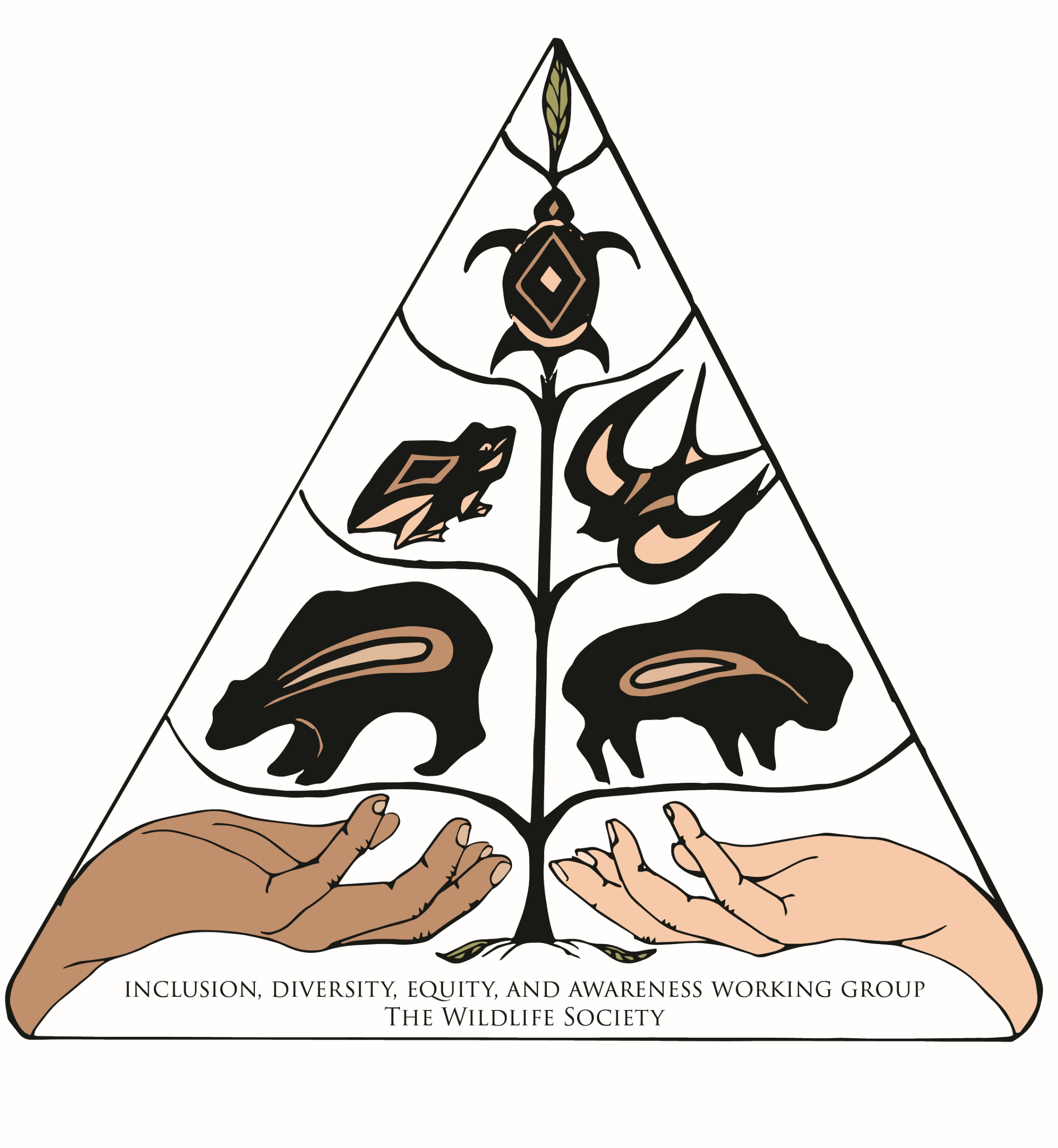 Recent IDEAWG activities
Listening sessions on racial diversity and conference accessibility
Support for Women of Wildlife and Out in The Field communities
Virtual movie night featuring “Picture a Scientist”
Accessibility tipsheet for conference presentations
Bystander intervention workshop
Administer TWS’s annual diversity award
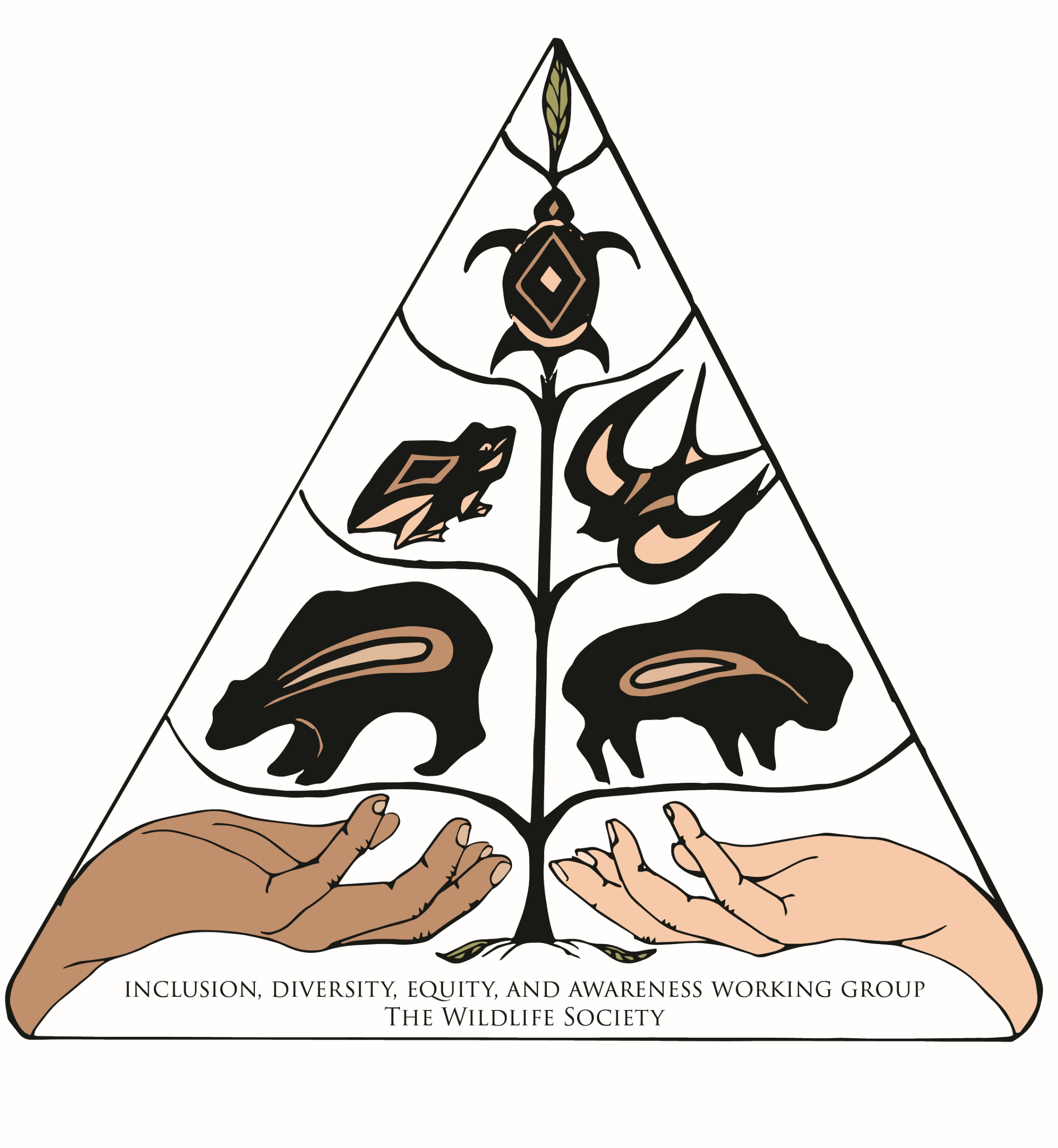 Why storytelling?
Storytelling has deep roots in traditional ways of sharing, learning, and expressing ways of life. 
Narratives are powerful, and the story-telling event provides an important stage to amplify voices within wildlife and adds variety to our annual conferences. 
The preparation and coaching that our workshop attendees would receive is a valuable form of professional development in science communication. 
Especially in the light of making science more accessible, this service extends beyond the members who receive coaching to the greater wildlife community.
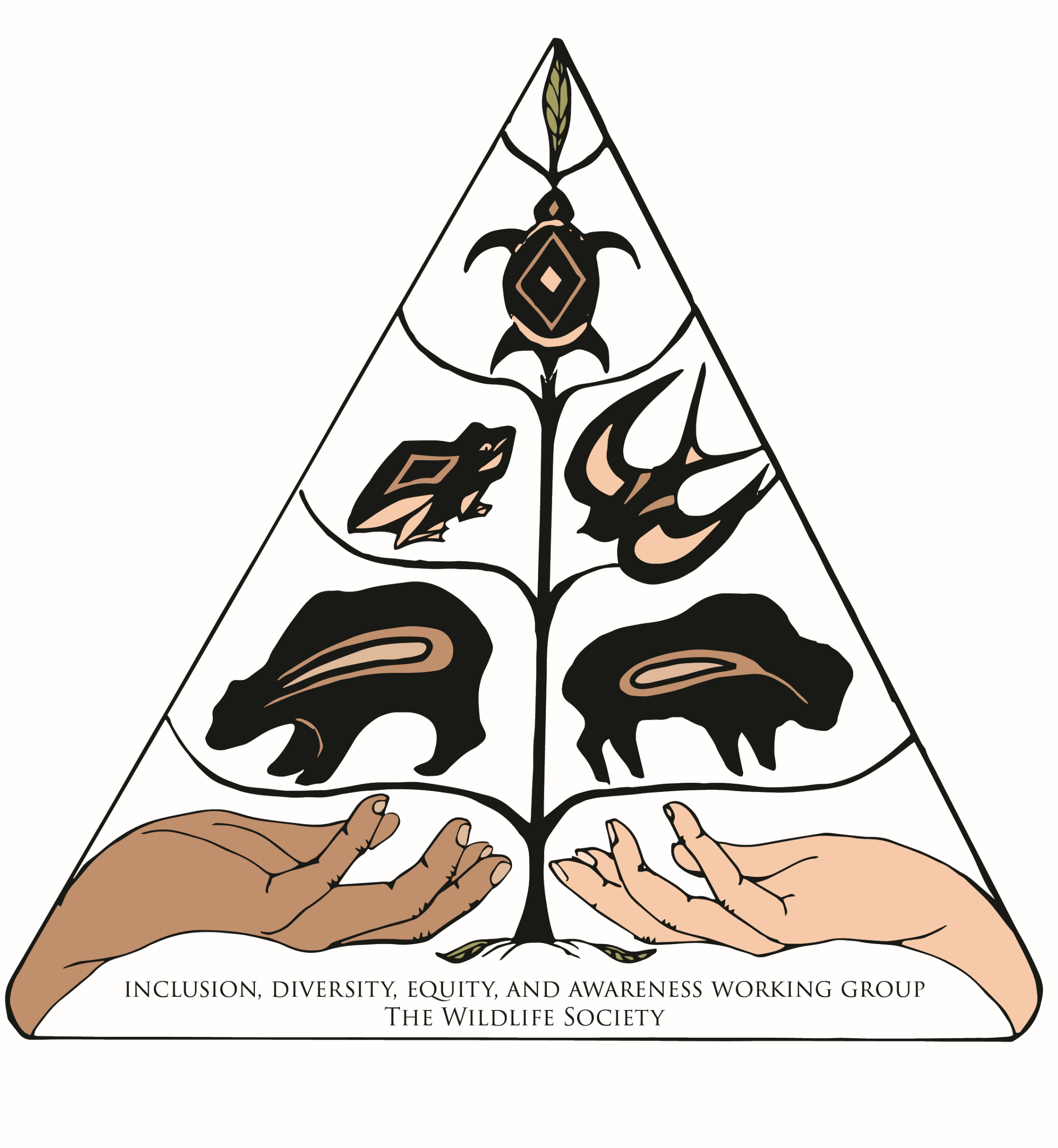 Advance your communication skills
IDEAWG will support 2 initiatives
Storytelling workshop in August (25 people)
Storytelling event at annual conference in November (subset of workshop participants)
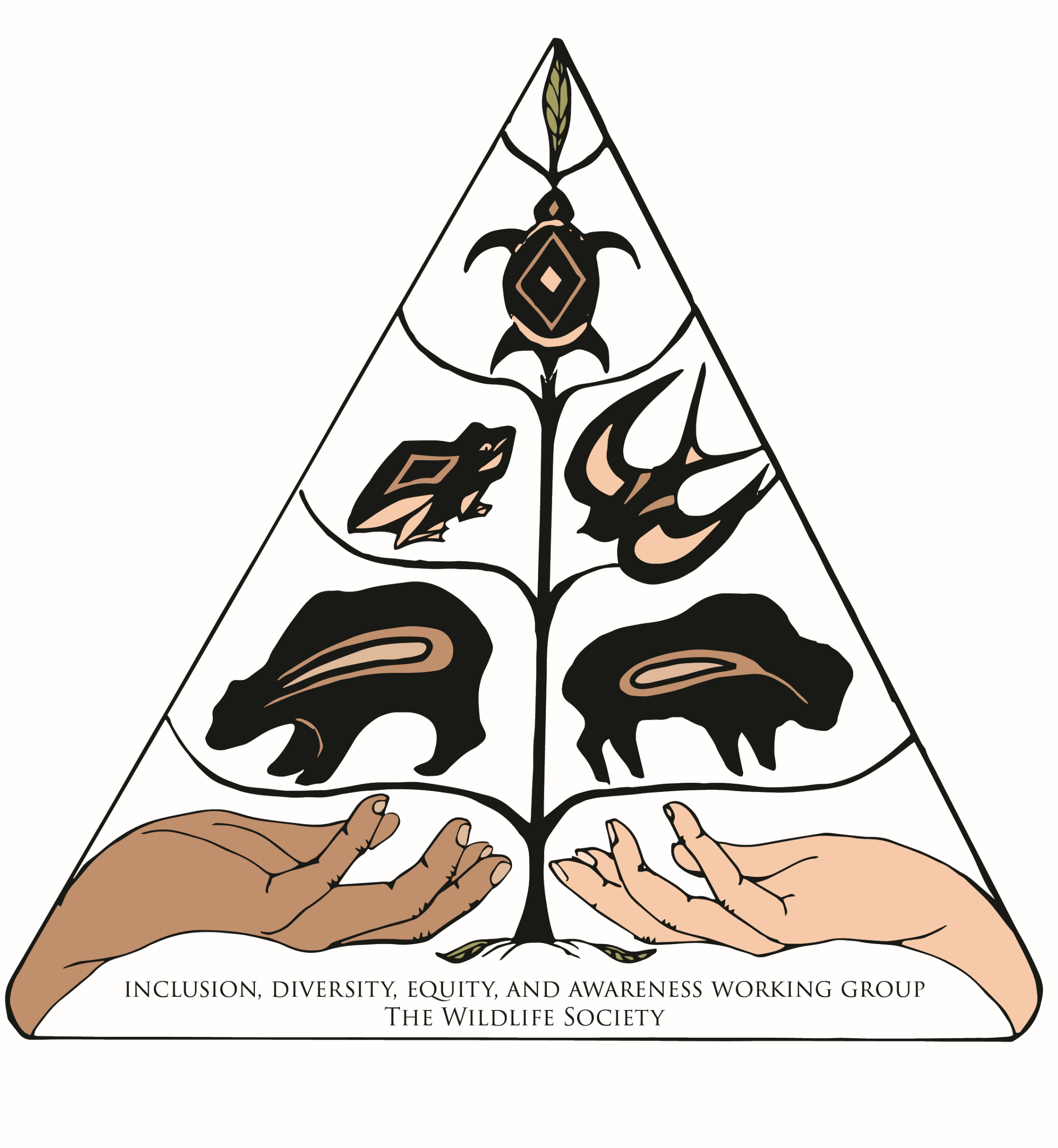 Storytelling workshop co-sponsors
Human Dimensions WG
Biometrics WG
Nutritional Ecology WG
Urban Wildlife WG
Biological Diversity WG
Western Section
PA Chapter
TWS Diversity, Equity, and Inclusion (HQ)
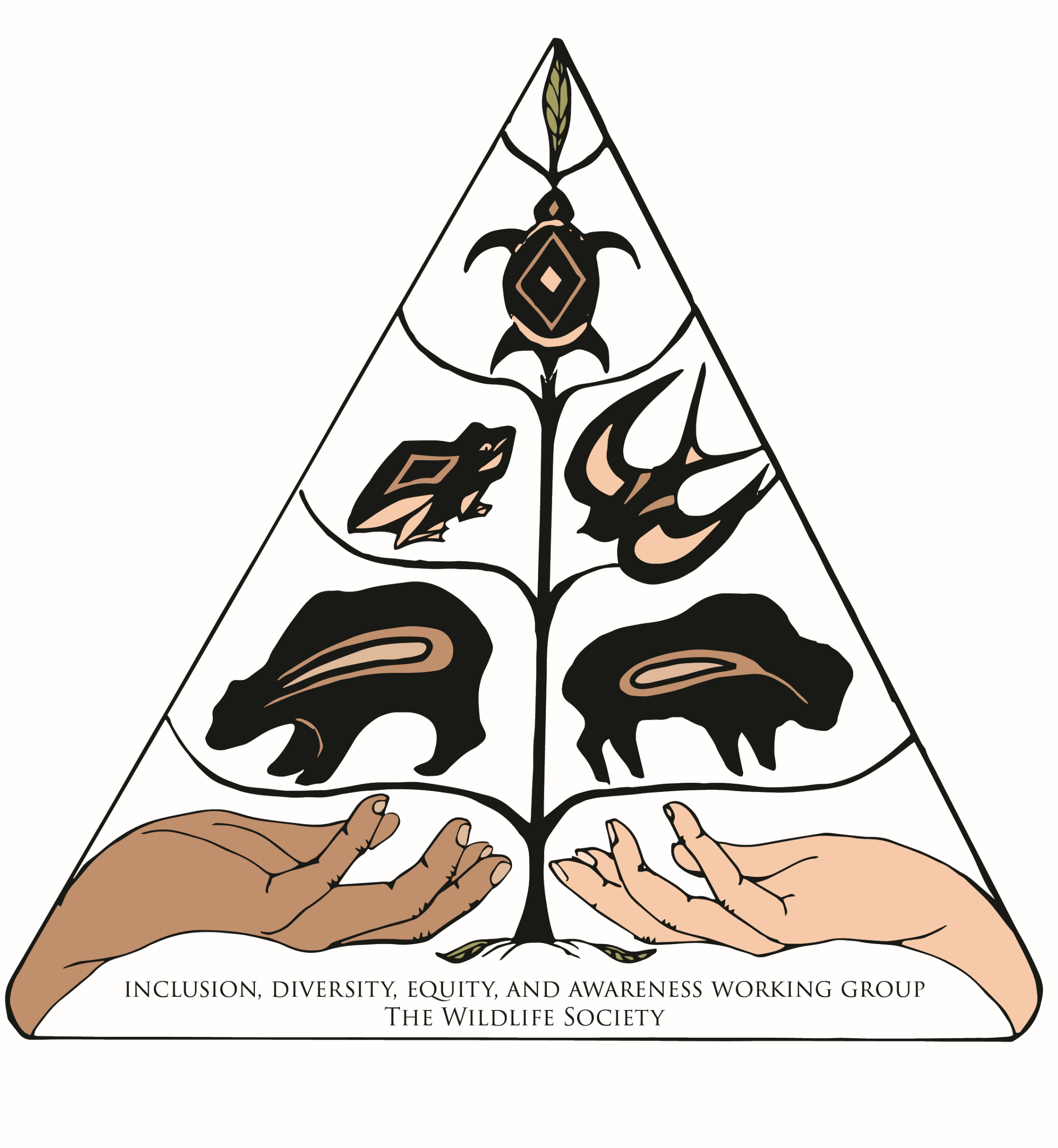 Apply to be part of the storytelling workshop!
Applications will include:
Brief bio sketch
Pitch for possible story
Current TWS WG memberships*
Availability for virtual storytelling workshop in late August

*WGs providing financial support have guaranteed spots in the workshop

The goal is to ensure that the group of workshop participants are diverse in experience, identity, and TWS membership. We will assess who among the 25 are interested and available to participate in the Annual Conference event, and of those again select to maximize the diversity of those participants as well as the stories they intend to share.
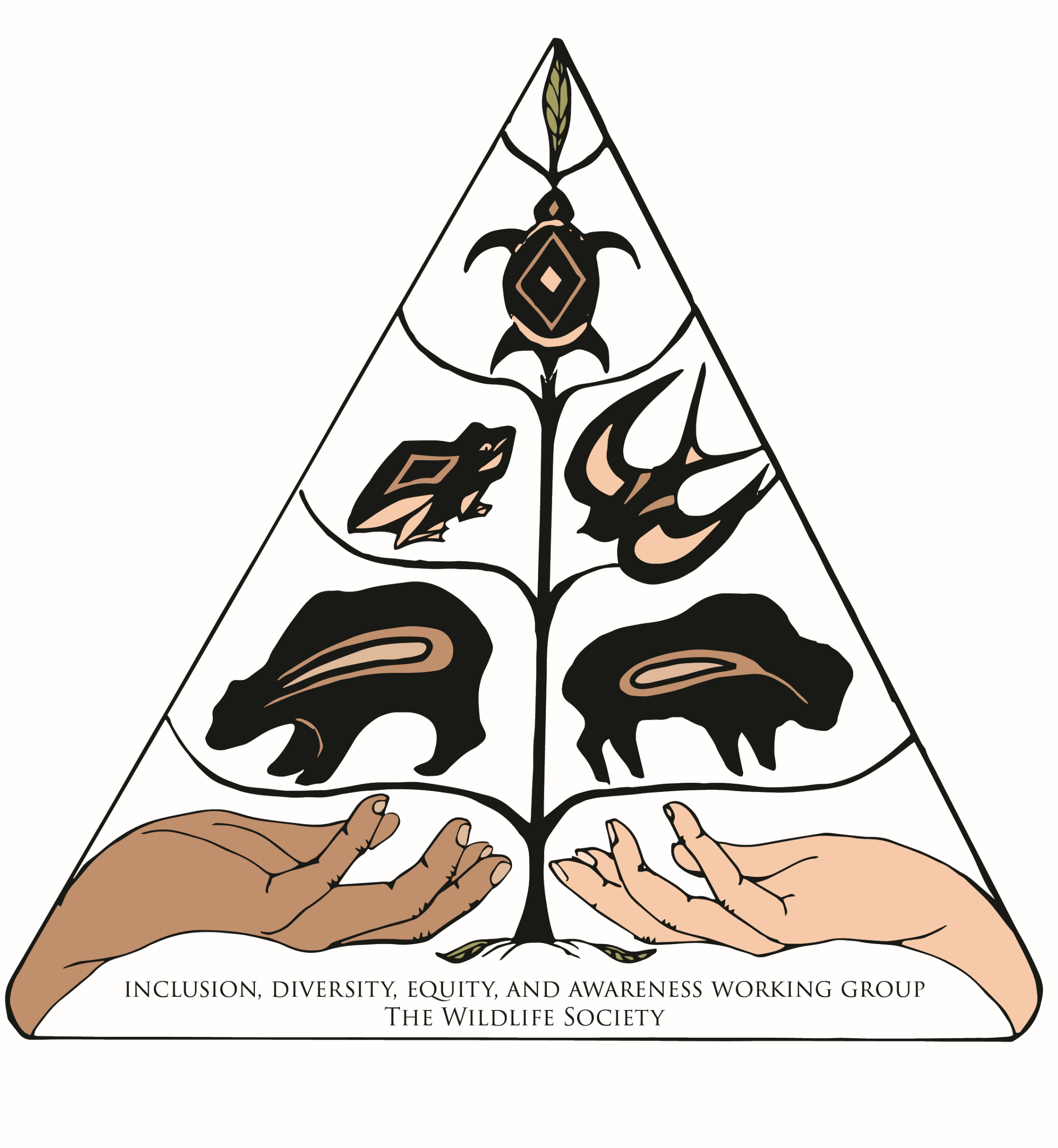 Join the IDEAWG Board
Open positions
Chair-elect
Secretary/Treasurer
Board Members (3)
Election process and timeline
Board member expectations 
Time commitment
Activities

Contact us at Idea.wg.tws@gmail.com
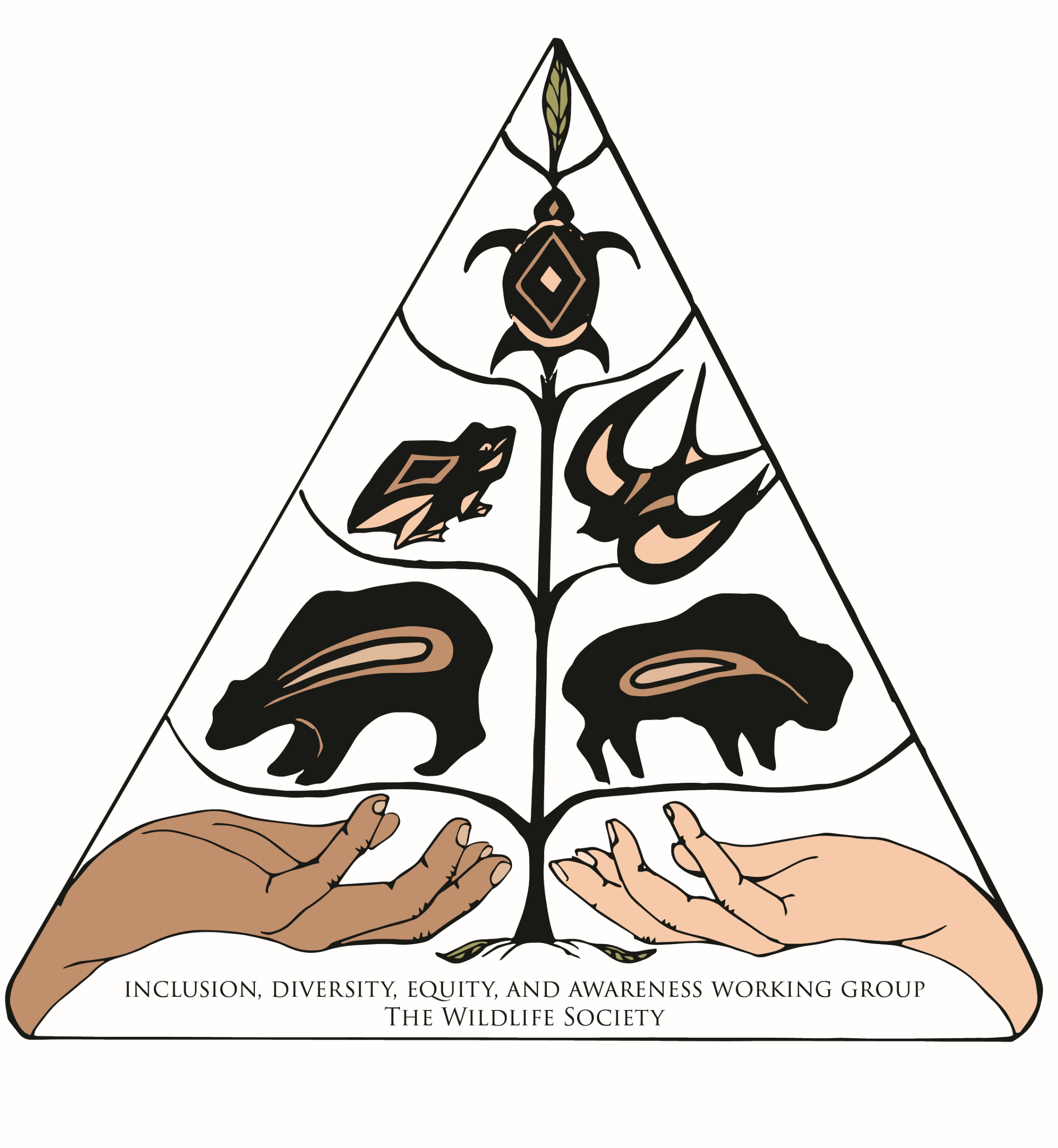 Q&A
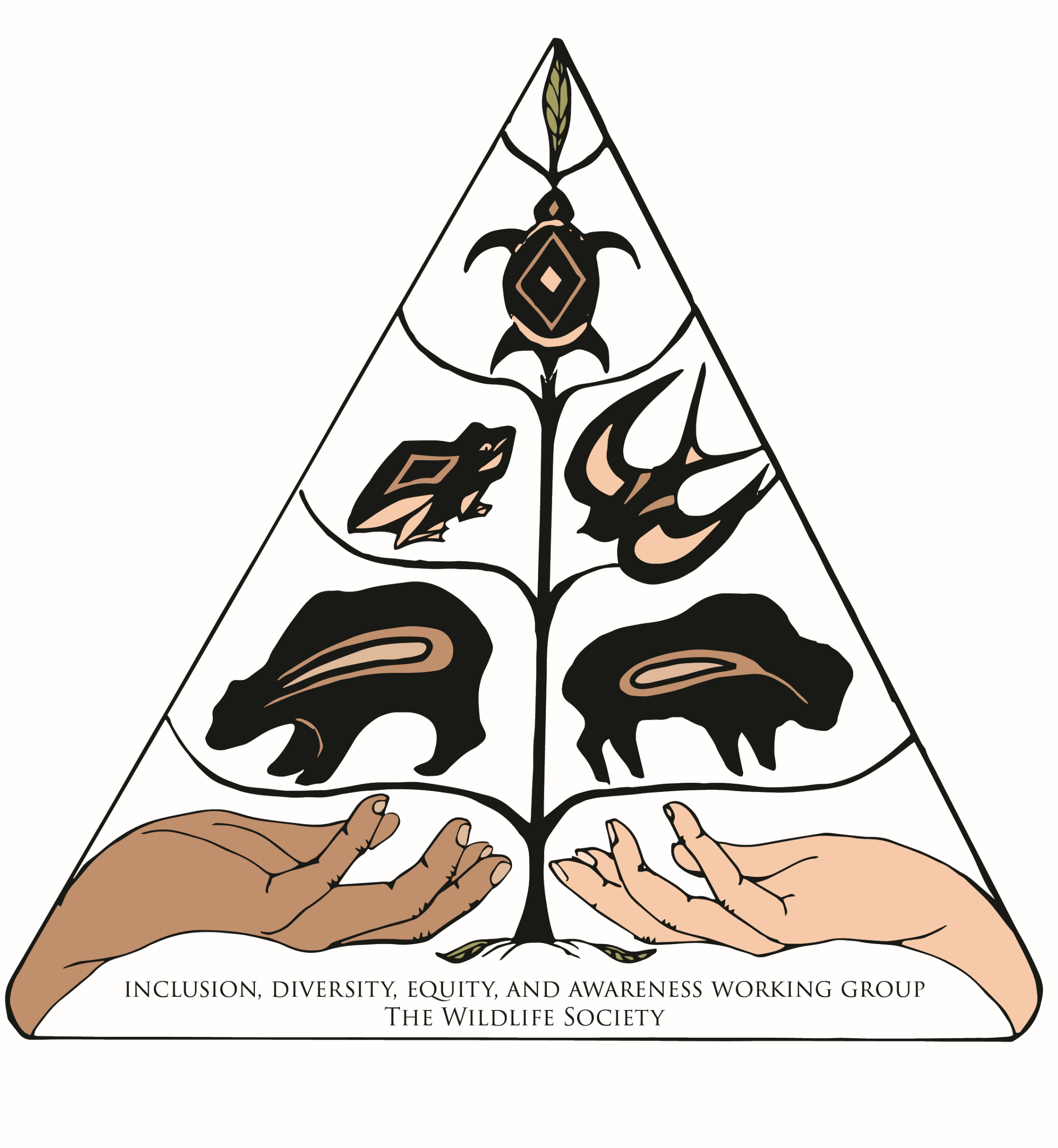 Thanks for joining!